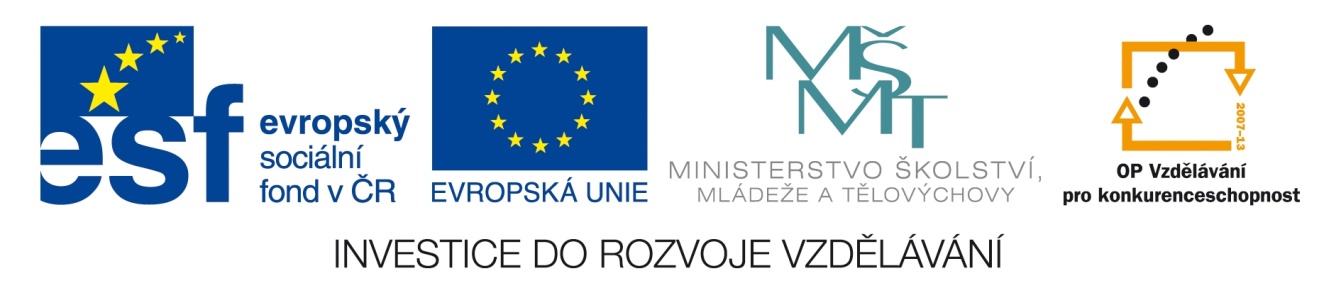 Registrační číslo projektu: CZ.1.07/1.1.38/02.0025
Název projektu: Modernizace výuky na ZŠ Slušovice, Fryšták, Kašava a Velehrad
Tento projekt je spolufinancován z Evropského sociálního fondu a státního rozpočtu České republiky.
Savci – řád hlodavci (zástupci 3)
Př_076_Savci_řád hlodavci (zástupci 3)
Autor: Mgr. Eliška Nováková

Škola: Základní škola Slušovice, okres Zlín, příspěvková organizace
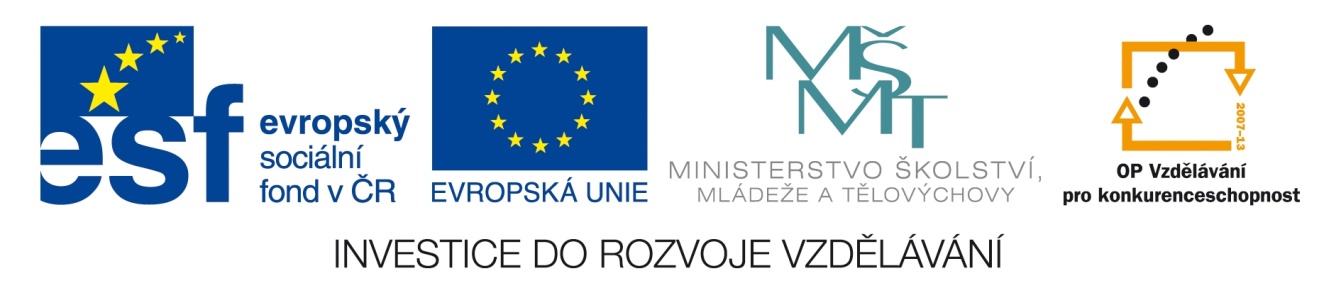 Anotace:
Digitální učební materiál je určen k seznámení žáků se zástupci řádu hlodavci.
Materiál rozvíjí  vědomosti žáků a pomocí názorným ukázek se snaží žákům přiblížit přírodu kolem sebe.
Je určen pro předmět přírodopis a ročník 8.
Tento materiál vznikl jako doplňující materiál k učebnici: Přírodopis 2 pro 7. ročník základní školy a nižší ročníky víceletých gymnázií. Bělehradská 47, 120 00 Praha 2: SPN, 1999. ISBN 80-7235-069-2.
Sysel Obecný
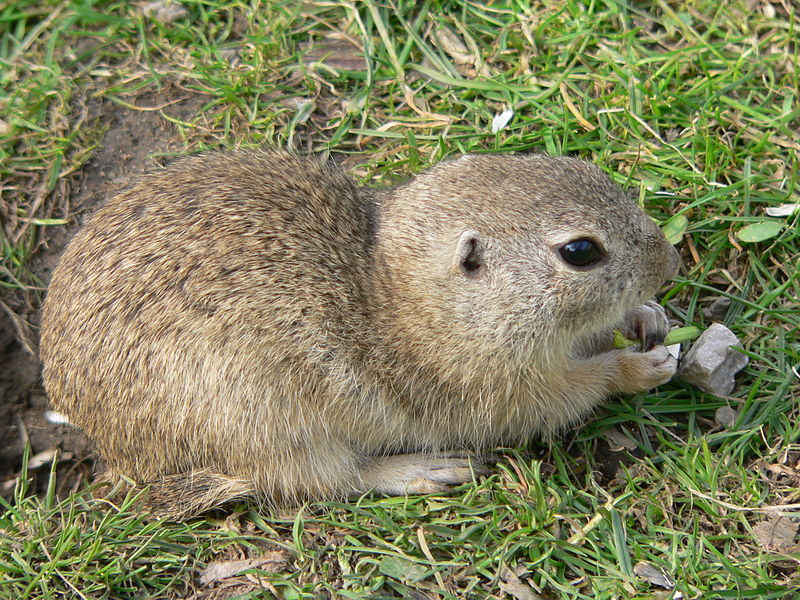 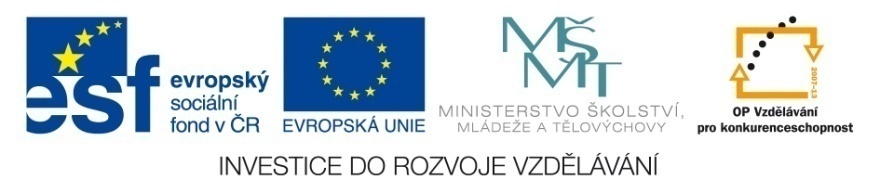 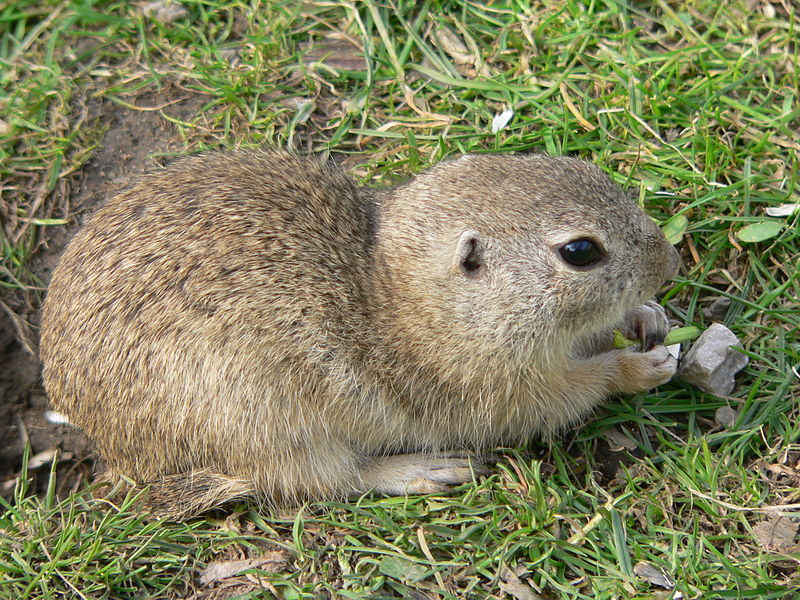 Sysel Obecný
stepní druh
živí se rostlinnou potravou
žije v koloniích (vyhrabávají nory)
v případě nebezpečí varují kolonii hvízdáním
přes zimu hibernuje
má velké oči a malé ušní boltce
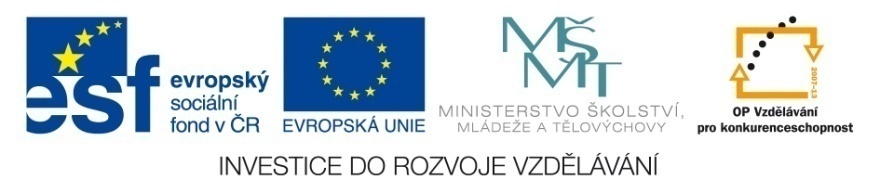 Sysel Obecný
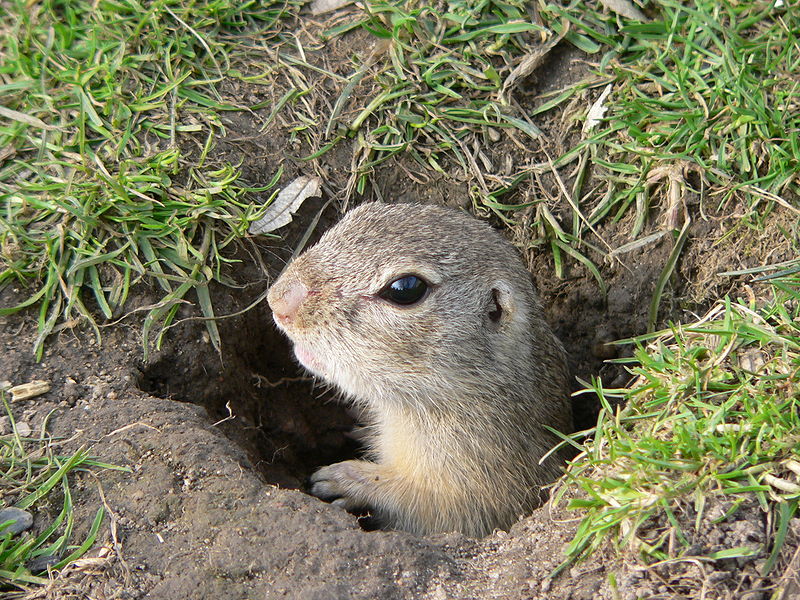 KRITICKY OHROŽENÝ DRUH
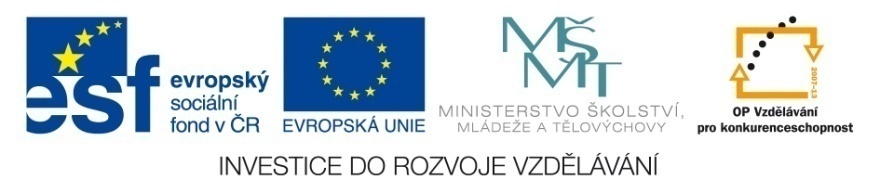 Činčila
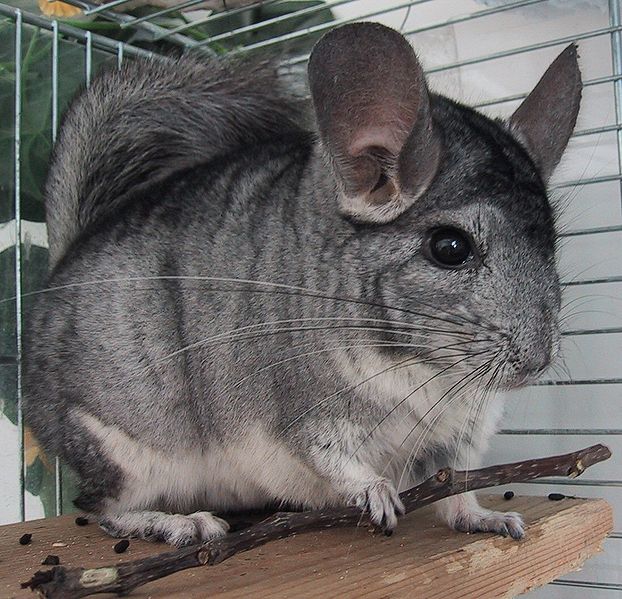 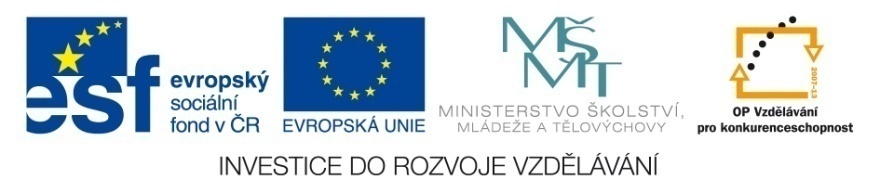 Činčila
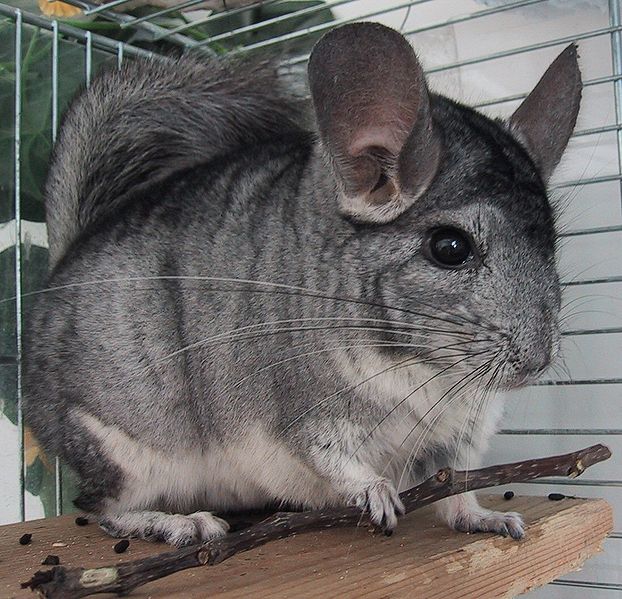 původ: Andy Jižní Ameriky
velké uši a ocas
bývá chována na kožešinových farmách
stala se oblíbeným domácím zvířetem
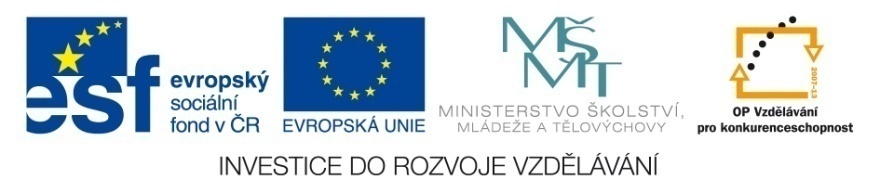 Krysa  obecná
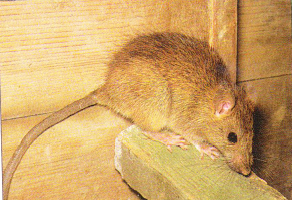 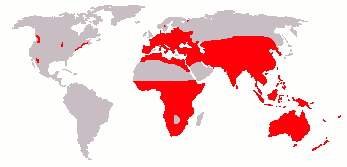 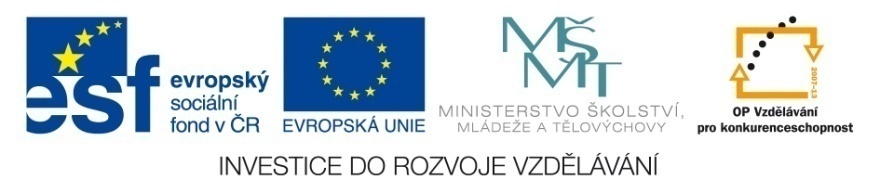 Krysa  obecná
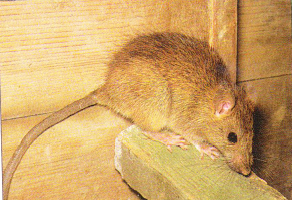 pochází z indomalajské oblasti
Pokus se přijít na to, jak se rozšířila do celého světa?
rozšířila se lodní dopravou
žije v sušších oblastech
podobá se potkánu, ale je menší
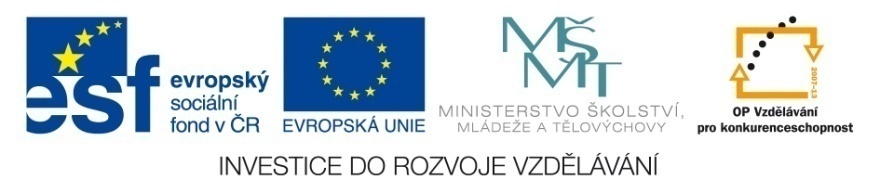 Krysa  obecná
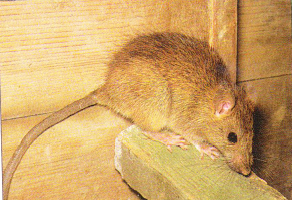 neupadá do zimního spánku
živí se především rostlinnou potravou
škodí v hospodářství – požírají brambory, obilí,…
u domorodců v jihovýchodní Asii slouží jako 
    potrava
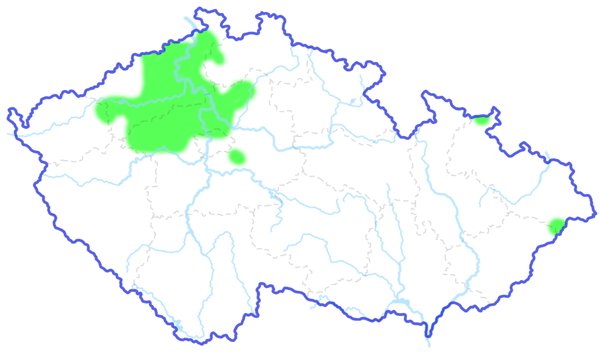 přenáší infekční choroby
rozšíření v ČR
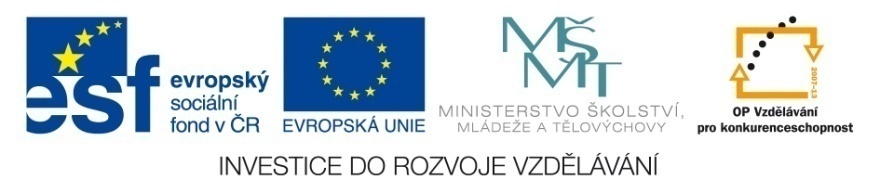 Krysa  obecná
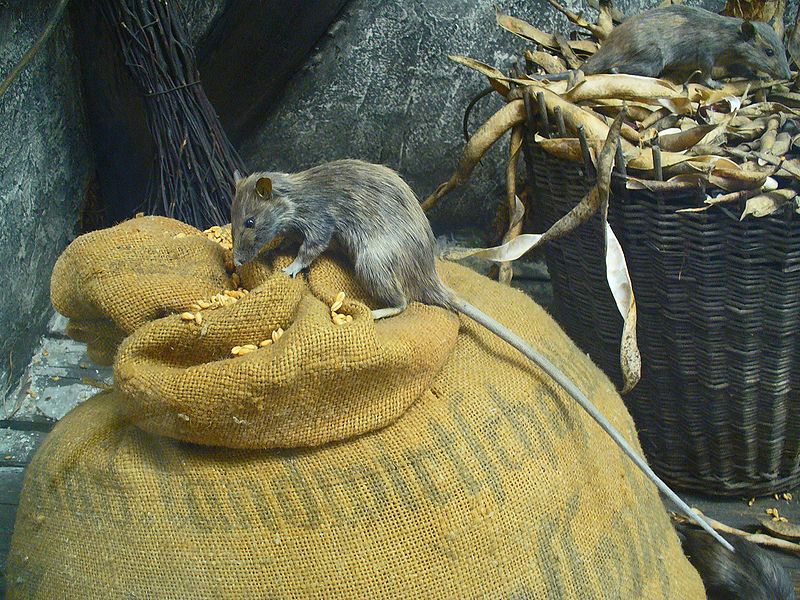 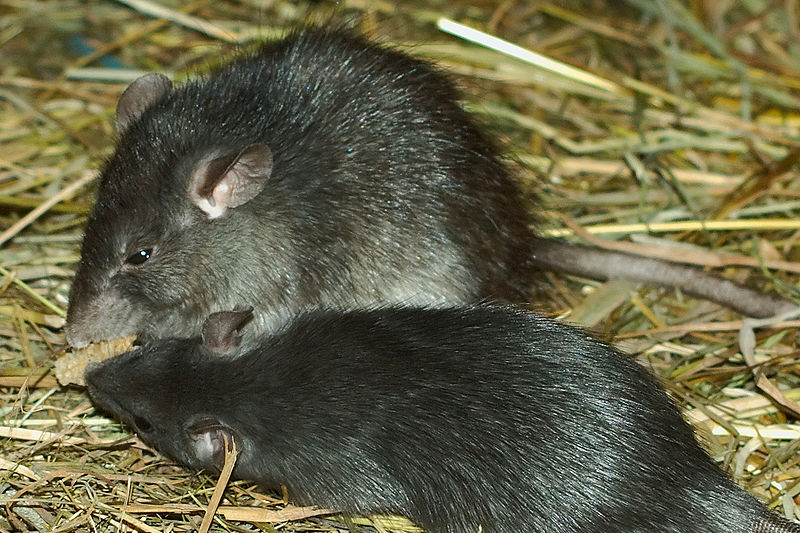 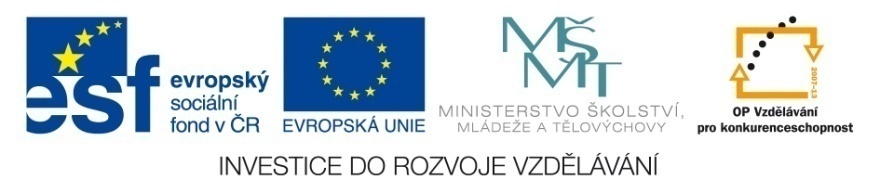 Potkan
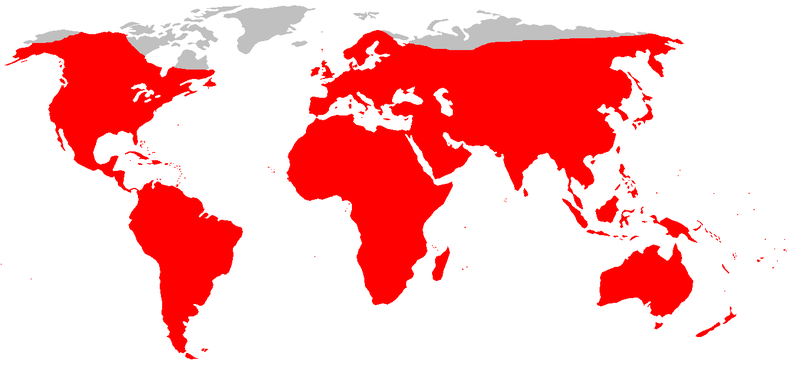 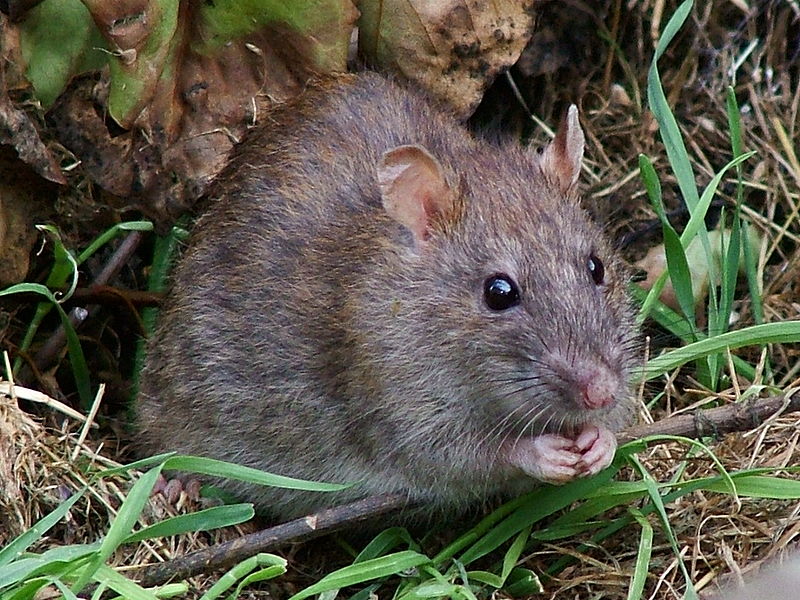 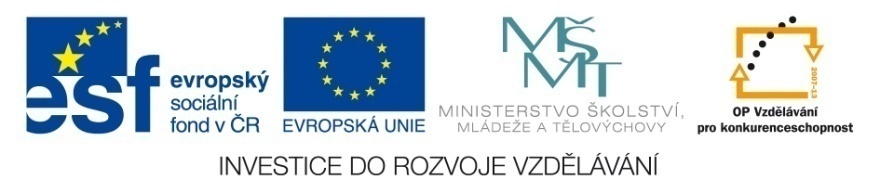 Potkan
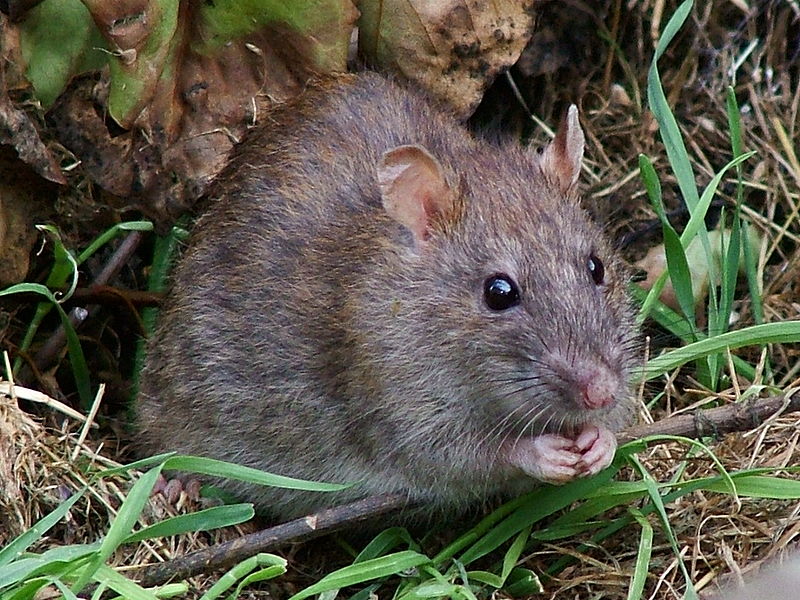 pochází z Mandžuska
obývá vlhké prostory – městské kanalizace, 
   sklady, lidská obydlí
typický znak: lysý, šupinatý ocas
noční hlodavec
dobře běhají, skáčou a potápí se
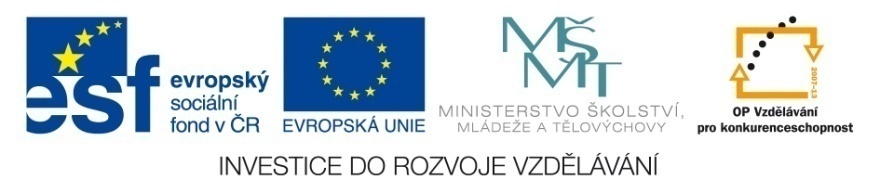 Potkan
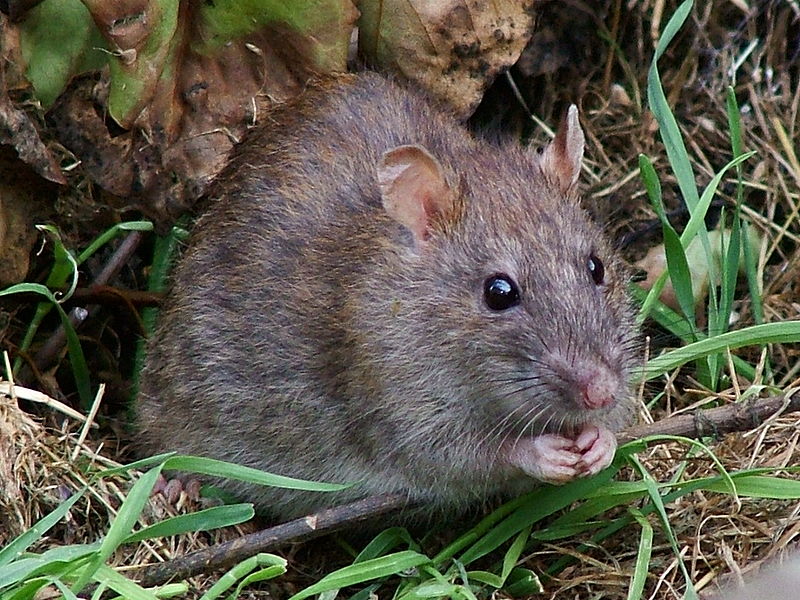 v případě nebezpečí se chovají
   agresivně
je všežravec
velmi rychle se množí
mohou přenášet nebezpečná onemocnění
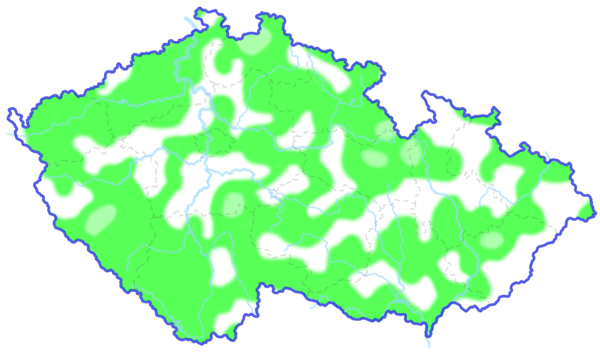 výskyt v ČR
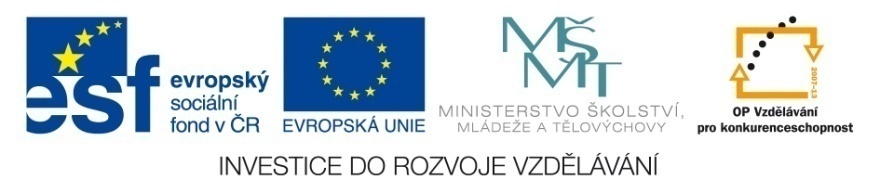 Potkan
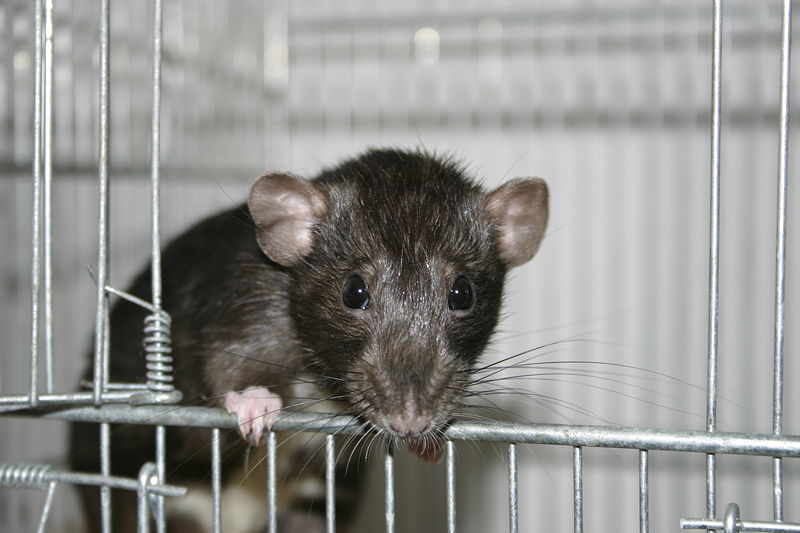 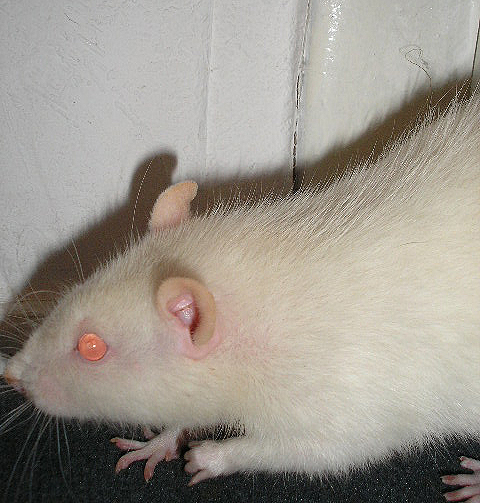 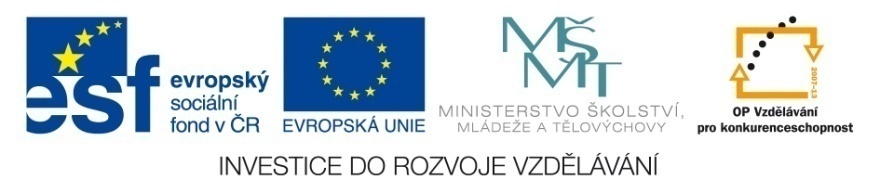 Porovnání hlavních rozdílů
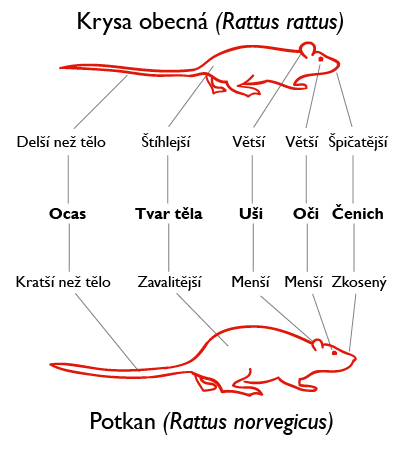 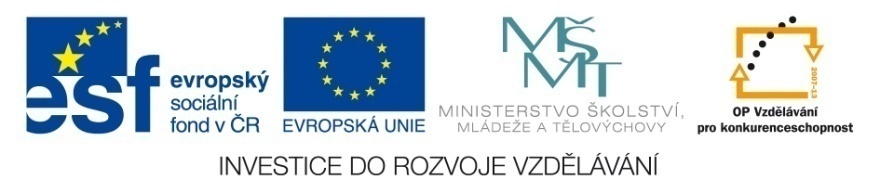 Myš domácí
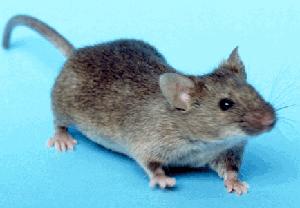 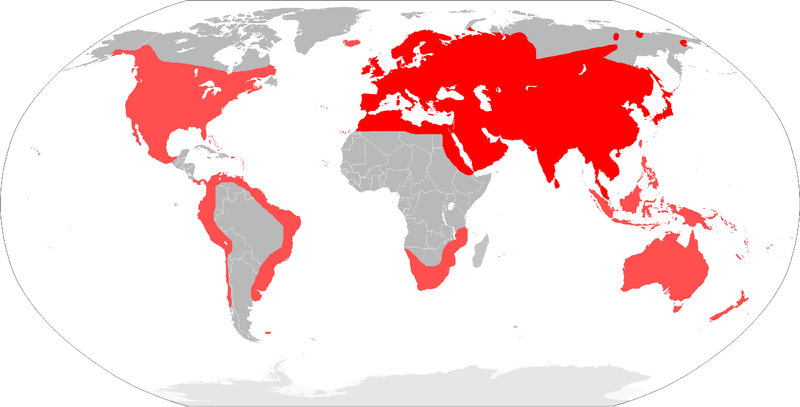 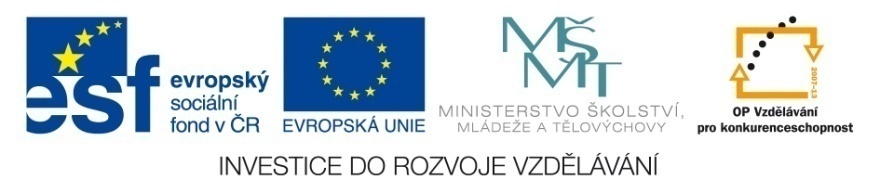 Myš domácí
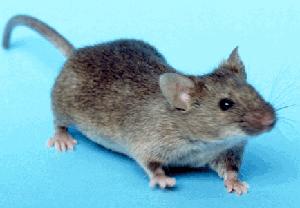 náš nejznámější hlodavec
domácí škůdce, ale taky významný laboratorní 
  živočich
ožírají potraviny, krmivo a ničí zařízení budov
přenašeč některých nebezpečných onemocnění
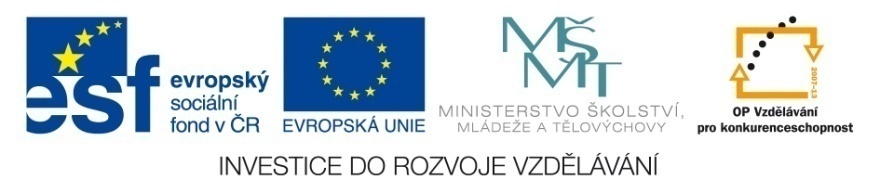 Myš domácí
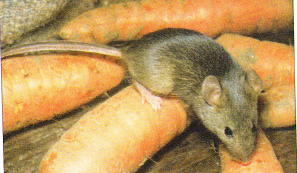 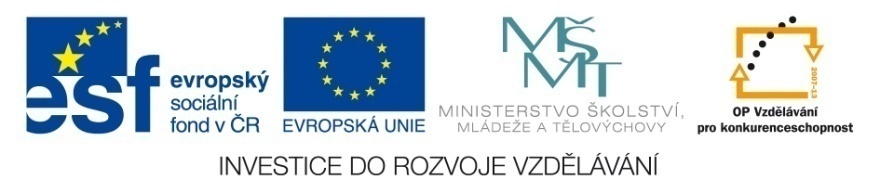 Morče divoké
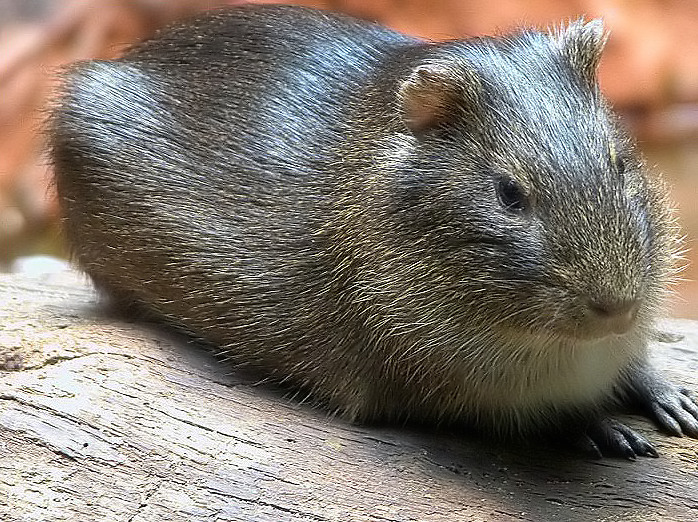 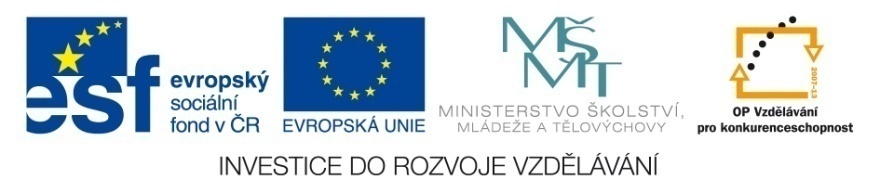 Morče divoké
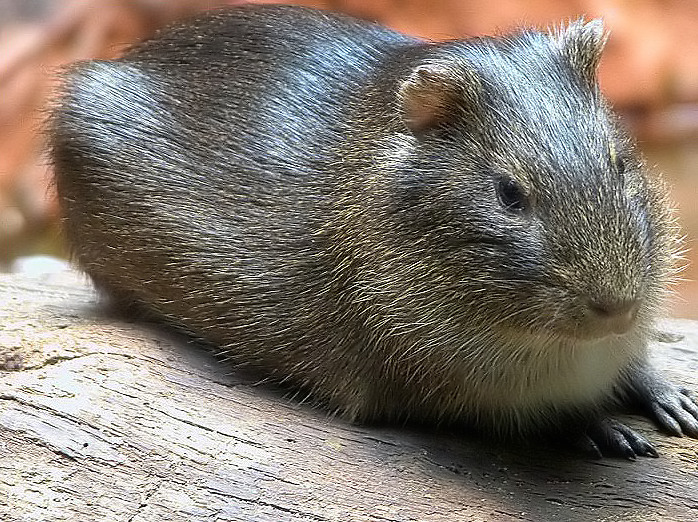 výskyt: horská oblast
   jihoamerických And
předchůdce morčete domácího
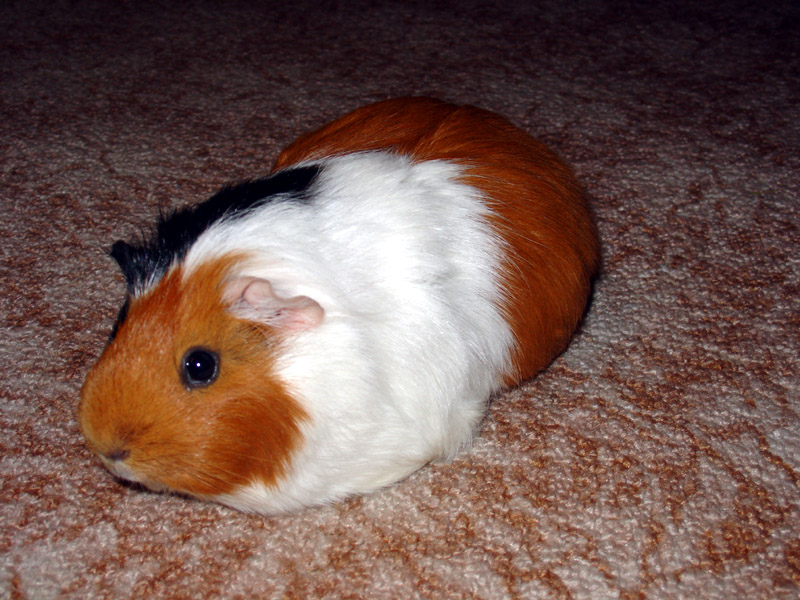 žijí ve velkých skupinách
dříve chování pro maso
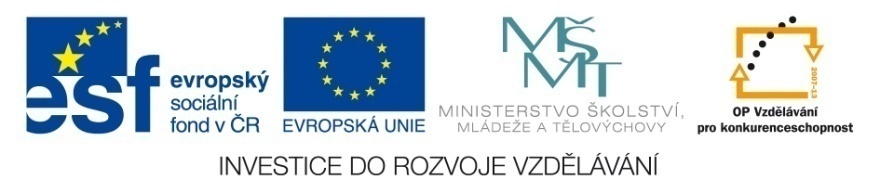 Shrnutí
Pokus se správně spojit hlodavce s jeho názvem.
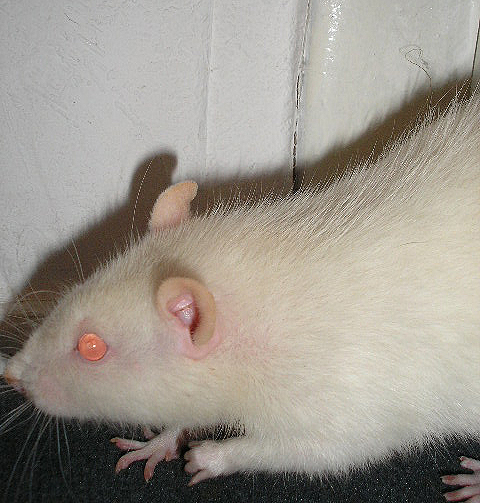 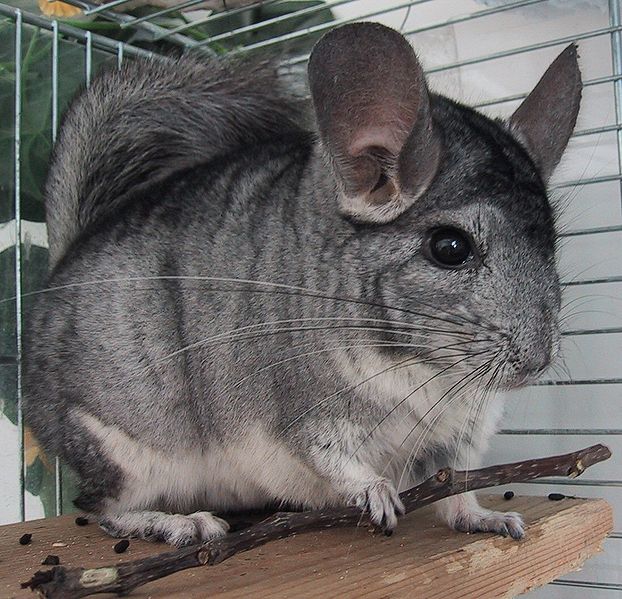 Morče domácí
Krysa obecná
Činčila
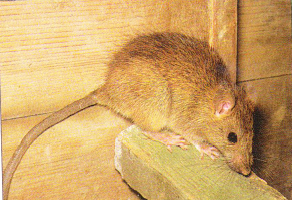 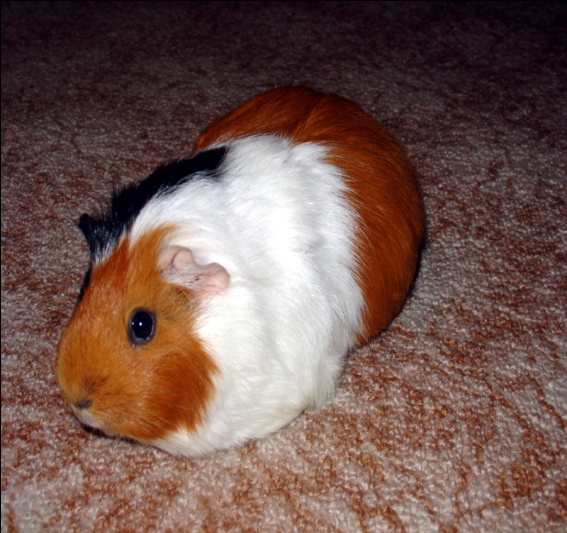 Potkan
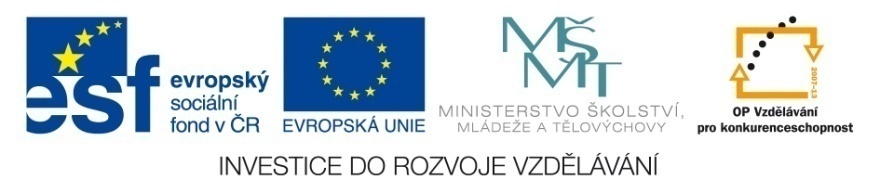 Urči, zda je pravda nebo ne.
Sysel v zimě neupadá do spánku.
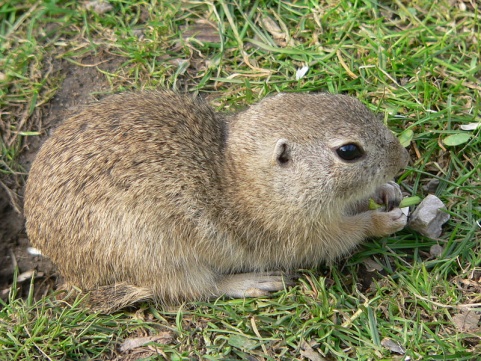 PRAVDA
LEŽ
Potkan se dokáže i potápět.
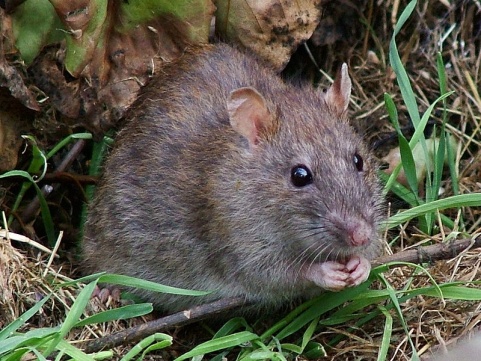 PRAVDA
LEŽ
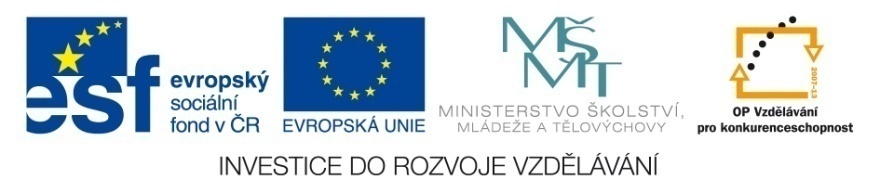 Urči, zda je pravda nebo ne.
Morče domácí se má krmit jednou týdně.
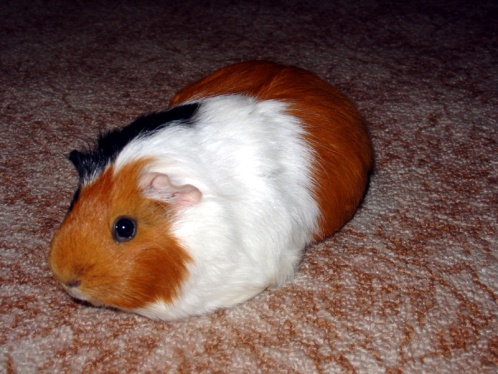 PRAVDA
LEŽ
Sysel obecný je noční zvíře.
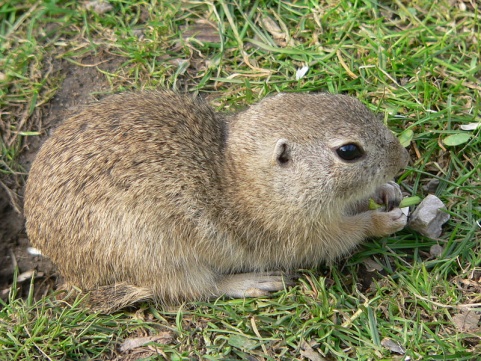 PRAVDA
LEŽ
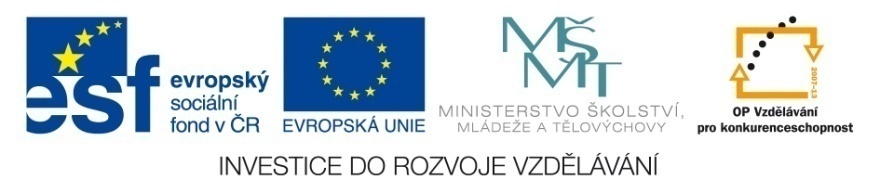 Urči, zda je pravda nebo ne.
Krysa je větší než potkan.
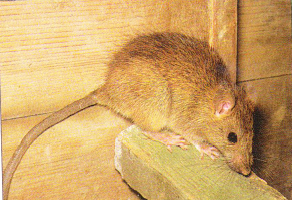 PRAVDA
LEŽ
Činčila se chová pro svůj kožich na farmách.
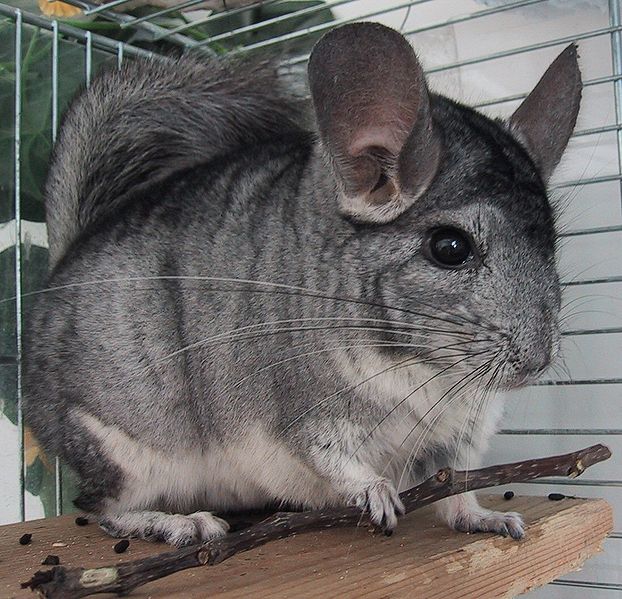 PRAVDA
LEŽ
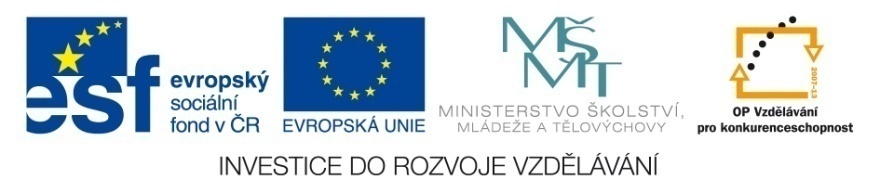 Urči, zda je pravda nebo ne.
Krysa je všežravec.
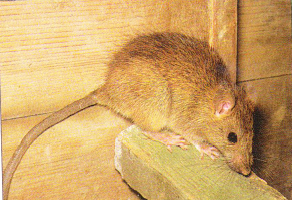 PRAVDA
LEŽ
Morče divoké bylo chováno pro maso.
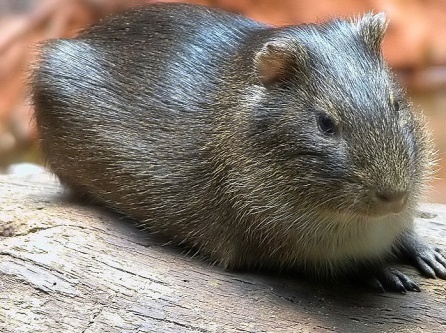 PRAVDA
LEŽ
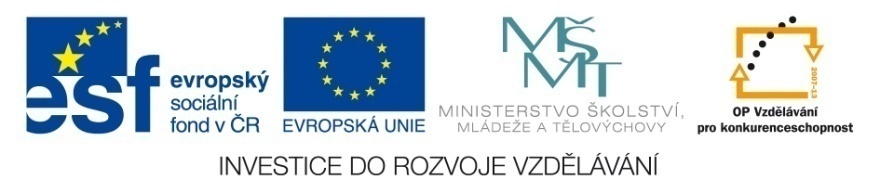 Zdroje
Europäischer Ziesel in Hockstellung.jpg. In: Wikipedia: the free encyclopedia [online]. San Francisco (CA): Wikimedia Foundation, 2001-, 28. 5. 2005, 23:29 [cit. 2013-01-04]. Dostupné z: http://upload.wikimedia.org/wikipedia/commons/thumb/1/19/Europ%C3%A4ischer_Ziesel_in_Hockstellung.jpg/800px-Europ%C3%A4ischer_Ziesel_in_Hockstellung.jpg
Europäischer Ziesel aus Erdloch guckend.jpg. In: Wikipedia: the free encyclopedia [online]. San Francisco (CA): Wikimedia Foundation, 2001-, 28. 5. 2005, 23:05 [cit. 2013-01-04]. Dostupné z: http://upload.wikimedia.org/wikipedia/commons/thumb/9/90/Europ%C3%A4ischer_Ziesel_aus_Erdloch_guckend.jpg/800px-Europ%C3%A4ischer_Ziesel_aus_Erdloch_guckend.jpg
Chinchilla-Patchouli.jpg. In: Wikipedia: the free encyclopedia [online]. San Francisco (CA): Wikimedia Foundation, 2001-, 26. 6. 2006, 21:37 [cit. 2013-01-04]. Dostupné z: http://upload.wikimedia.org/wikipedia/commons/thumb/2/2c/Chinchilla-Patchouli.jpg/622px-Chinchilla-Patchouli.jpg
Rattus rattus05.jpg. In: Wikipedia: the free encyclopedia [online]. San Francisco (CA): Wikimedia Foundation, 2001-, 24. 6. 2009, 16:10 [cit. 2013-01-04]. Dostupné z: http://upload.wikimedia.org/wikipedia/commons/b/bb/Rattus_rattus05.jpg
Black rat range map.png. In: Wikipedia: the free encyclopedia [online]. San Francisco (CA): Wikimedia Foundation, 2001-, 24. 6. 2009, 16:56 [cit. 2013-01-04]. Dostupné z: http://upload.wikimedia.org/wikipedia/commons/7/7e/Black_rat_range_map.png
Roofrat Hagenbeck 02.jpg. In: Wikipedia: the free encyclopedia [online]. San Francisco (CA): Wikimedia Foundation, 2001-, 17. 1. 2010, 18:13 [cit. 2013-01-04]. Dostupné z: http://upload.wikimedia.org/wikipedia/commons/thumb/f/f7/Roofrat_Hagenbeck_02.jpg/800px-Roofrat_Hagenbeck_02.jpg
Přírodopis 8 učebnice pro základní školy a víceletá gymnázia. Goethova 8, 301 31 Plzeň: Fraus, 2006. ISBN 80-7238-428-7.
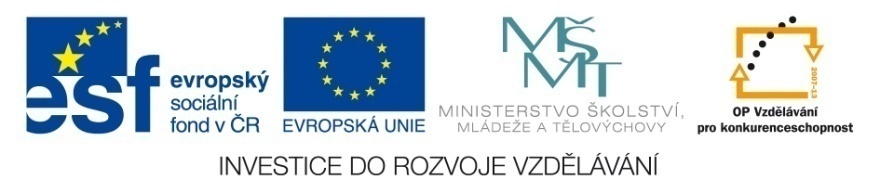 Zdroje
Rattus rattus CZ distribution map.png. In: Wikipedia: the free encyclopedia [online]. San Francisco (CA): Wikimedia Foundation, 2001-, 16. 8. 2010, 12:06 [cit. 2013-01-04]. Dostupné z: http://upload.wikimedia.org/wikipedia/commons/e/ed/Rattus_rattus_CZ_distribution_map.png
Rattus rattus 01.JPG. In: Wikipedia: the free encyclopedia [online]. San Francisco (CA): Wikimedia Foundation, 2001-, 6. 12. 2009, 13:25 [cit. 2013-01-04]. Dostupné z: http://upload.wikimedia.org/wikipedia/commons/thumb/b/b7/Rattus_rattus_01.JPG/800px-Rattus_rattus_01.JPG
WildRat.jpg. In: Wikipedia: the free encyclopedia [online]. San Francisco (CA): Wikimedia Foundation, 2001-, 13. 4. 2008, 10:15 [cit. 2013-01-04]. Dostupné z: http://upload.wikimedia.org/wikipedia/commons/thumb/1/15/WildRat.jpg/800px-WildRat.jpg
Brown rat distribution.png. In: Wikipedia: the free encyclopedia [online]. San Francisco (CA): Wikimedia Foundation, 2001-, 3. 9. 2010, 21:26 [cit. 2013-01-04]. Dostupné z: http://upload.wikimedia.org/wikipedia/commons/thumb/2/20/Brown_rat_distribution.png/800px-Brown_rat_distribution.png
Rattus norvegicus CZ distribution map.png. In: Wikipedia: the free encyclopedia [online]. San Francisco (CA): Wikimedia Foundation, 2001-, 16. 8. 2010, 12:06 [cit. 2013-01-04]. Dostupné z: http://upload.wikimedia.org/wikipedia/commons/d/d8/Rattus_norvegicus_CZ_distribution_map.png
Dumbo rat.jpg. In: Wikipedia: the free encyclopedia [online]. San Francisco (CA): Wikimedia Foundation, 2001-, 20. 2. 2008, 11:51 [cit. 2013-01-04]. Dostupné z: http://upload.wikimedia.org/wikipedia/commons/thumb/d/db/Dumbo_rat.jpg/800px-Dumbo_rat.jpg
Leseratte.jpg. In: Wikipedia: the free encyclopedia [online]. San Francisco (CA): Wikimedia Foundation, 2001-, 21. 7. 2007, 00:02 [cit. 2013-01-04]. Dostupné z: http://upload.wikimedia.org/wikipedia/commons/c/c4/Leseratte.jpg
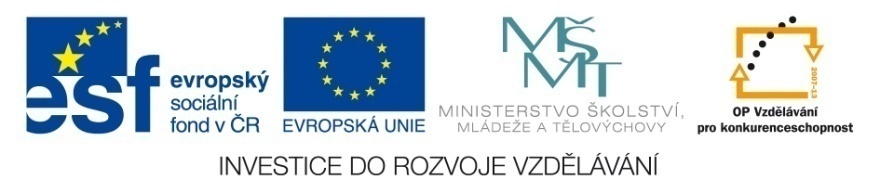 Zdroje
Ratttus rattus vs. norvegicus CS.png. In: Wikipedia: the free encyclopedia [online]. San Francisco (CA): Wikimedia Foundation, 2001-, 16. 8. 2010, 20:57 [cit. 2013-01-04]. Dostupné z: http://upload.wikimedia.org/wikipedia/commons/8/82/Ratttus_rattus_vs._norvegicus_CS.png
House mouse.jpg. In: Wikipedia: the free encyclopedia [online]. San Francisco (CA): Wikimedia Foundation, 2001-, 15. 12. 2004, 19:25 [cit. 2013-01-04]. Dostupné z: http://upload.wikimedia.org/wikipedia/commons/a/ab/House_mouse.jpg
Mapa Mus musculus.png. In: Wikipedia: the free encyclopedia [online]. San Francisco (CA): Wikimedia Foundation, 2001-, 26. 4. 2012, 18:16 [cit. 2013-01-04]. Dostupné z: http://upload.wikimedia.org/wikipedia/commons/thumb/6/6d/Mapa_Mus_musculus.png/800px-Mapa_Mus_musculus.png
Wildmeerschweinchen-06.jpg. In: Wikipedia: the free encyclopedia [online]. San Francisco (CA): Wikimedia Foundation, 2001-, 14. 10. 2006, 01:10 [cit. 2013-01-04]. Dostupné z: http://upload.wikimedia.org/wikipedia/commons/c/c6/Wildmeerschweinchen-06.jpg
Morče.jpg. In: Wikipedia: the free encyclopedia [online]. San Francisco (CA): Wikimedia Foundation, 2001-, 18. 5. 2006, 19:40 [cit. 2013-01-04]. Dostupné z: http://upload.wikimedia.org/wikipedia/commons/5/5d/Mor%C4%8De.jpg
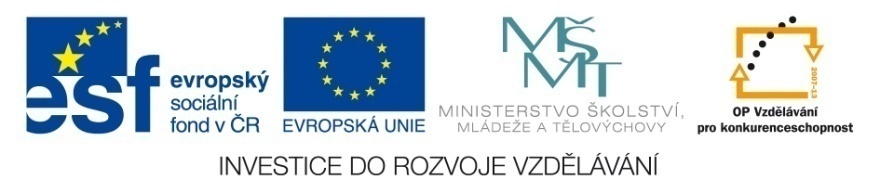